Lecture 10:Parallel Databases
Wednesday, December 1st, 2010
Dan Suciu -- CSEP544 Fall 2010
1
Announcements
Take-home Final: this weekend

Next Wednesday: last homework due at midnight  (Pig Latin)

Also next Wednesday: last lecture (data provenance, data privacy)
Dan Suciu -- CSEP544 Fall 2010
2
Reading Assignment: “Rethinking the Contract”
What is today’s contract with the optimizer ?
What are the main limitations in today’s optimizers ?
What is a “plan diagram” ?
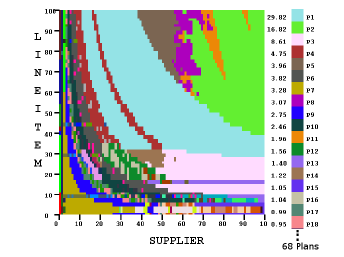 Dan Suciu -- CSEP544 Fall 2010
3
[Speaker Notes: The optimizer will produce high-quality execution plans for all queries while taking relatively small optimization time with limited additional input such as histograms
Cardinality estimation sucks; cost estimation is rigid (does not take into account current system state);  search algorithm is always incomplete even if claimed otherwise]
Overview of Today’s Lecture
Parallel databases (Chapter 22.1 – 22.5)

Map/reduce

Pig-Latin
Some slides from Alan Gates (Yahoo!Research)
Mini-tutorial on the slides
Read manual for HW7

Bloom filters
Use slides extensively !
Bloom joins are mentioned on pp. 746 in the book
Dan Suciu -- CSEP544 Fall 2010
4
Parallel v.s. DistributedDatabases
Parallel database system:
Improve performance through parallel implementation
Will discuss in class (and are on the final)

Distributed database system:
Data is stored across several sites, each site managed by a DBMS capable of running independently
Will not discuss in class
Dan Suciu -- CSEP544 Fall 2010
5
Parallel DBMSs
Goal
Improve performance by executing multiple operations in parallel

Key benefit
Cheaper to scale than relying on a single increasingly more powerful processor

Key challenge
Ensure overhead and contention do not kill performance
Dan Suciu -- CSEP544 Fall 2010
6
Performance Metrics for Parallel DBMSs
Speedup
More processors  higher speed
Individual queries should run faster
Should do more transactions per second (TPS)

Scaleup
More processors  can process more data
Batch scaleup
Same query on larger input data should take the same time
Transaction scaleup
N-times as many TPS on N-times larger database
But each transaction typically remains small
Dan Suciu -- CSEP544 Fall 2010
7
Linear v.s. Non-linear Speedup
Speedup
# processors (=P)
Dan Suciu -- CSEP544 Fall 2010
8
Linear v.s. Non-linear Scaleup
Batch
Scaleup
×10
×1
×5
×15
# processors (=P) AND data size
Dan Suciu -- CSEP544 Fall 2010
9
Challenges to Linear Speedup and Scaleup
Startup cost 
Cost of starting an operation on many processors

Interference
Contention for resources between processors

Skew
Slowest processor becomes the bottleneck
Dan Suciu -- CSEP544 Fall 2010
10
Architectures for Parallel Databases
Shared memory

Shared disk

Shared nothing
Dan Suciu -- CSEP544 Fall 2010
11
Shared Memory
P
P
P
Interconnection Network
Global Shared Memory
D
D
D
Dan Suciu -- CSEP544 Fall 2010
12
Shared Disk
M
M
M
P
P
P
Interconnection Network
D
D
D
Dan Suciu -- CSEP544 Fall 2010
13
Shared Nothing
Interconnection Network
P
P
P
M
M
M
D
D
D
Dan Suciu -- CSEP544 Fall 2010
14
Shared Nothing
Most scalable architecture
Minimizes interference by minimizing resource sharing
Can use commodity hardware

Also most difficult to program and manage

Processor = server = node
P = number of nodes
We will focus on shared nothing
Dan Suciu -- CSEP544 Fall 2010
15
Taxonomy forParallel Query Evaluation
Inter-query parallelism
Each query runs on one processor

Inter-operator parallelism
A query runs on multiple processors
An operator runs on one processor

Intra-operator parallelism
An operator runs on multiple processors
We study only intra-operator parallelism: most scalable
Dan Suciu -- CSEP544 Fall 2010
16
Horizontal Data Partitioning
Relation R split into P chunks R0, …, RP-1, stored at the P nodes

Round robin: tuple ti to chunk (i mod P)

Hash based partitioning on attribute A:
Tuple t to chunk h(t.A) mod P

Range based partitioning on attribute A:
Tuple t to chunk i if vi-1 < t.A < vi
Dan Suciu -- CSEP544 Fall 2010
17
Parallel Selection
Compute σA=v(R), or σv1<A<v2(R)

Conventional database:
Cost = B(R)

Parallel database with P processors:
Cost = B(R) / P
Dan Suciu -- CSEP544 Fall 2010
18
Parallel Selection
Different processors do the work:
Round robin partition: all servers do the work
Hash partition: 
One server for σA=v(R),
All servers for σv1<A<v2(R)
Range partition: one server does the work
Dan Suciu -- CSEP544 Fall 2010
19
Data Partitioning Revisited
What are the pros and cons ?

Round robin
Good load balance but always needs to read all the data

Hash based partitioning
Good load balance but works only for equality predicates and full scans

Range based partitioning
Works well for range predicates but can suffer from data skew
Dan Suciu -- CSEP544 Fall 2010
20
[Speaker Notes: Round robin: perfect load balance
Hash based: good load balance, lowers work
Range based: may have data skew, but supports better certain queries.
Typically, want to hash-partition on primary key to speed-up foreign-key joins.]
Parallel Group By:  γA, sum(B)(R)
Step 1: server i partitions chunk Ri using a hash function h(t.A): Ri0, Ri1, …, Ri,P-1  

Step 2: server i sends partition Rij to server j

Step 3:  server j computes γA, sum(B) on R0j, R1j, …, RP-1,j
Dan Suciu -- CSEP544 Fall 2010
21
Cost of Parallel Group By
Recall conventional cost =  3B(R)
Step 1: Cost = B(R)/P  I/O operations
Step 2: Cost = (P-1)/P B(R) blocks are sent
Network costs << I/O costs
Step 3: Cost = 2 B(R)/P
When can we reduce it to 0 ?
Total = 3B(R) / P  + communication costs
Dan Suciu -- CSEP544 Fall 2010
22
[Speaker Notes: Step 3: we need to store the incoming blocks on disk, then read them.  We can avoid this cost if B(R)/P <= M.]
Parallel Join:  R ⋈A=B S
Step 1
For all servers in [0,k], server i partitions chunk Ri using a hash function h(t.A): Ri0, Ri1, …, Ri,P-1  
For all servers in [k+1,P], server j partitions chunk Sj using a hash function h(t.A): Sj0, Sj1, …, Rj,P-1  

Step 2: 
Server i sends partition Riu to server u
Server j sends partition Sju to server u

Steps 3: Server u computes the join of Riu with Sju
Dan Suciu -- CSEP544 Fall 2010
23
Cost of Parallel Join
Step 1:  Cost = (B(R) + B(S))/P

Step 2:  0
(P-1)/P (B(R) + B(S)) blocks are sent, but we assume network costs to be << disk I/O costs

Step 3:
Cost = 0 if small table fits in memory: B(S)/P <=M
Cost = 4(B(R)+B(S))/P otherwise
Dan Suciu -- CSEP544 Fall 2010
24
Parallel Query Plans
Same relational operators

Add special split and merge operators
Handle data routing, buffering, and flow control

Example: exchange operator 
Inserted between consecutive operators in the query plan
Dan Suciu -- CSEP544 Fall 2010
25
Map Reduce
Google: paper published 2004
Free variant: Hadoop

Map-reduce = high-level programming model and implementation for large-scale parallel data processing
Dan Suciu -- CSEP544 Fall 2010
26
Data Model
Files !

A file = a bag of (key, value) pairs

A map-reduce program:
Input: a bag of (inputkey, value)pairs
Output: a bag of (outputkey, value)pairs
Dan Suciu -- CSEP544 Fall 2010
27
Step 1: the MAP Phase
User provides the MAP-function:
Input: one (input key, value)
Ouput: bag of (intermediate key, value)pairs

System applies the map function in parallel to all (input key, value) pairs in the input file
Dan Suciu -- CSEP544 Fall 2010
28
Step 2: the REDUCE Phase
User provides the REDUCE function:
Input: (intermediate key, bag of values)
Output: bag of output values
System groups all pairs with the same intermediate key, and passes the bag of values to the REDUCE function
Dan Suciu -- CSEP544 Fall 2010
29
Example
Counting the number of occurrences of each word in a large collection of documents
map(String key, String value):// key: document name// value: document contentsfor each word w in value:	EmitIntermediate(w, “1”):
reduce(String key, Iterator values):// key: a word// values: a list of countsint result = 0;for each v in values:	result += ParseInt(v);Emit(AsString(result));
Dan Suciu -- CSEP544 Fall 2010
30
REDUCE
MAP
Dan Suciu -- CSEP544 Fall 2010
31
Map = GROUP BY,Reduce = Aggregate
R(documentKey, word)
SELECT word, sum(1)
FROM R
GROUP BY word
Dan Suciu -- CSEP544 Fall 2010
32
Implementation
There is one master node
Master partitions input file into M splits, by key
Master assigns workers (=servers) to the M map tasks, keeps track of their progress
Workers write their output to local disk, partition into R regions
Master assigns workers to the R reduce tasks
Reduce workers read regions from the map workers’ local disks
Dan Suciu -- CSEP544 Fall 2010
33
MR Phases
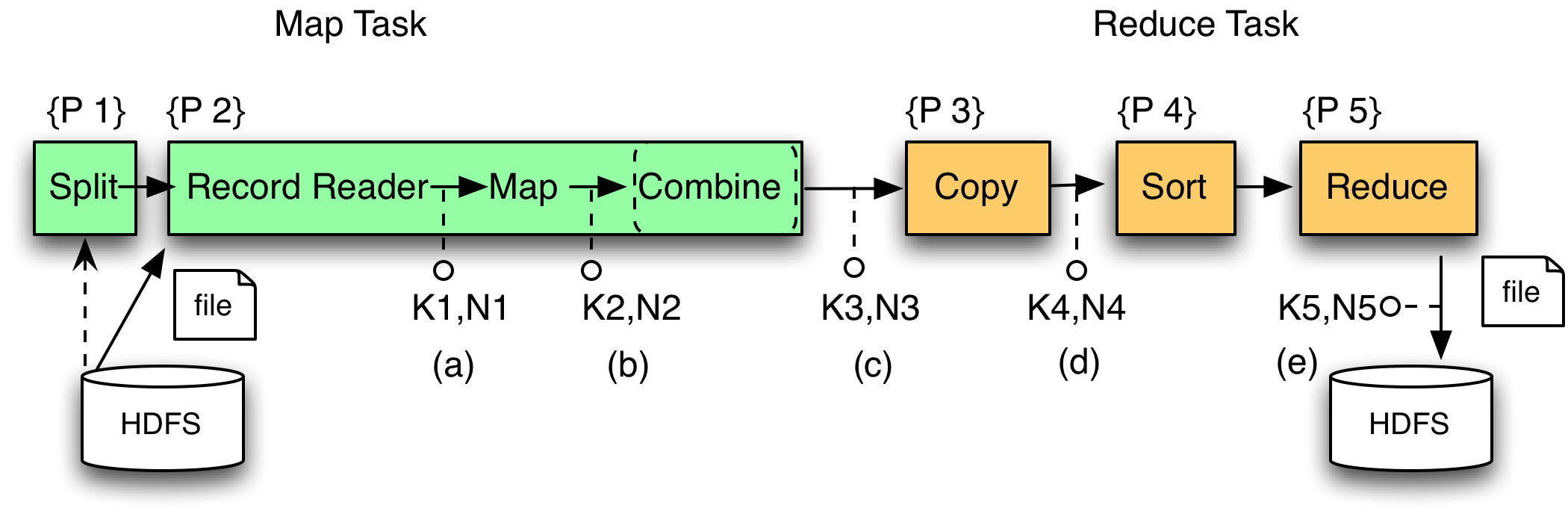 `
Local storage
Interesting Implementation Details
Worker failure:
Master pings workers periodically,
If down then reassigns its splits to all other workers  good load balance
Choice of M and R:
Larger is better for load balancing
Limitation: master needs O(M×R) memory
Dan Suciu -- CSEP544 Fall 2010
35
Interesting Implementation Details
Backup tasks:
 Straggler = a machine that takes unusually long time to complete one of the last tasks. Eg:
Bad disk forces frequent correctable errors (30MB/s  1MB/s)
The cluster scheduler has scheduled other tasks on that machine
Stragglers are a main reason for slowdown
Solution: pre-emptive backup execution of the last few remaining in-progress tasks
Dan Suciu -- CSEP544 Fall 2010
36
Map-Reduce Summary
Hides scheduling and parallelization details
However, very limited queries
Difficult to write more complex tasks
Need multiple map-reduce operations
Solution:
PIG-Latin !
Dan Suciu -- CSEP544 Fall 2010
37
Following Slides provided by:Alan Gates, Yahoo!Research
Dan Suciu -- CSEP544 Fall 2010
38
What is Pig?
An engine for executing programs on top of Hadoop
It provides a language, Pig Latin, to specify these programs 
An Apache open source project http://hadoop.apache.org/pig/
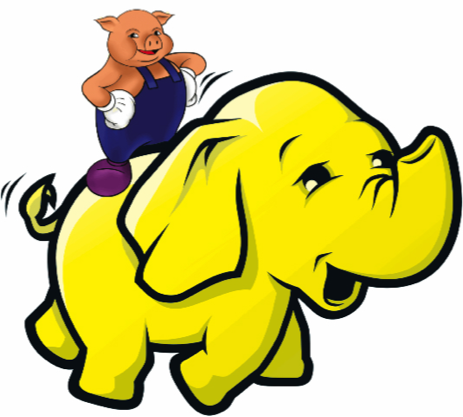 Map-Reduce
Computation is moved to the data
A simple yet powerful programming model
Map: every record handled individually
Shuffle:  records collected by key
Reduce:  key and iterator of all associated values
User provides:
input and output (usually files)
map Java function
key to aggregate on
reduce Java function
Opportunities for more control:  partitioning, sorting, partial aggregations, etc.
Map Reduce Illustrated
map
map
reduce
reduce
Map Reduce Illustrated
Romeo, Romeo, wherefore art thou Romeo?
What, art thou hurt?
map
map
reduce
reduce
Map Reduce Illustrated
Romeo, Romeo, wherefore art thou Romeo?
What, art thou hurt?
Romeo, 1
Romeo, 1
wherefore, 1
art, 1
thou, 1
Romeo, 1
What, 1
art, 1
thou, 1
hurt, 1
map
map
reduce
reduce
Map Reduce Illustrated
Romeo, Romeo, wherefore art thou Romeo?
What, art thou hurt?
Romeo, 1
Romeo, 1
wherefore, 1
art, 1
thou, 1
Romeo, 1
What, 1
art, 1
thou, 1
hurt, 1
map
map
reduce
reduce
art, (1, 1)
hurt (1),
thou (1, 1)
Romeo, (1, 1, 1)
wherefore, (1)
what, (1)
Map Reduce Illustrated
Romeo, Romeo, wherefore art thou Romeo?
What, art thou hurt?
Romeo, 1
Romeo, 1
wherefore, 1
art, 1
thou, 1
Romeo, 1
What, 1
art, 1
thou, 1
hurt, 1
map
map
reduce
reduce
art, (1, 1)
hurt (1),
thou (1, 1)
Romeo, (1, 1, 1)
wherefore, (1)
what, (1)
art, 2
hurt, 1
thou, 2
Romeo, 3
wherefore, 1
what, 1
Making Parallelism Simple
Sequential reads = good read speeds
In large cluster failures are guaranteed; Map Reduce handles retries
Good fit for batch processing applications that need to touch all your data:
data mining
model tuning
Bad fit for applications that need to find one particular record
Bad fit for applications that need to communicate between processes; oriented around independent units of work
Why use Pig?
Suppose you have user data in one file, website data in another, and you need to find the top 5 most visited sites by users aged 18 - 25.
Load Users
Load Pages
Filter by age
Join on name
Group on url
Count clicks
Order by clicks
Take top 5
In Map-Reduce
170 lines of code, 4 hours to write
In Pig Latin
Users = load ‘users’ as (name, age);Fltrd = filter Users by         age >= 18 and age <= 25; Pages = load ‘pages’ as (user, url);Jnd = join Fltrd by name, Pages by user;Grpd = group Jnd by url;Smmd = foreach Grpd generate group,       COUNT(Jnd) as clicks;Srtd = order Smmd by clicks desc;Top5 = limit Srtd 5;store Top5 into ‘top5sites’;
9 lines of code, 15 minutes to write
But can it fly?
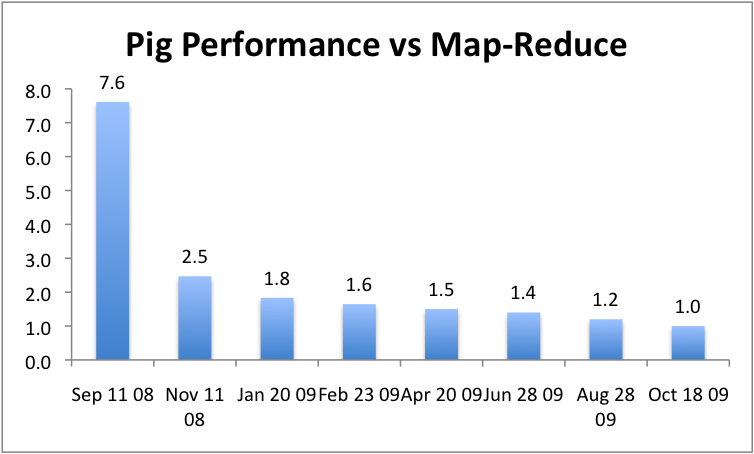 Essence of Pig
Map-Reduce is too low a level to program, SQL too high
Pig Latin, a language intended to sit between the two:
Imperative
Provides standard relational transforms (join, sort, etc.)
Schemas are optional, used when available, can be defined at runtime
User Defined Functions are first class citizens
Opportunities for advanced optimizer but optimizations by programmer also possible
How It Works
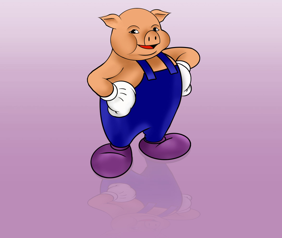 Plan standard optimizations
Logical Plan ≈ relational algebra
Script
A = load
B = filter
C = group
D = foreach
Logical Plan
Logical Plan
Semantic
Checks
Logical
Optimizer
Parser
Logical Plan
MapReduce
Launcher
Physical
To MR
Translator
Logical to
Physical
Translator
Physical Plan
Map-Reduce Plan
Jar to
hadoop
Map-Reduce Plan =  physical operators broken into Map, Combine, and Reduce stages
Physical Plan = physical operators to be executed
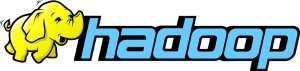 Cool Things We’ve Added In the Last Year
Multiquery – Ability to combine multiple group bys into a single MR job (0.3)
Merge join – If data is already sorted on join key, do join via merge in map phase (0.4)
Skew join – Hash join for data with skew in join key.  Allows splitting of key across multiple reducers to handle skew. (0.4)
Zebra – Contrib project that provides columnar storage of data (0.4)
Rework of Load and Store functions to make them much easier to write (0.7, branched but not released)
Owl, a metadata service for the grid (committed, will be released in 0.8).
Fragment Replicate Join
Aka“Broakdcast Join”
Pages
Users
[Speaker Notes: Running example:  You start a webiste.  You want to know how users are using your website.  So you collect a couple of streams of information from your logs:  page views and users.

When you start you have a fair number of page views, but not many users.

In this algorithm the smaller table is copied to every map in its entirety (doesn’t yet use Distributed Cache, it should).  Larger file is partitioned as per normal MR.]
Fragment Replicate Join
Aka“Broakdcast Join”
Users = load ‘users’ as (name, age);Pages = load ‘pages’ as (user, url);Jnd = join Pages by user, Users by name using “replicated”;
Pages
Users
[Speaker Notes: Running example:  You start a webiste.  You want to know how users are using your website.  So you collect a couple of streams of information from your logs:  page views and users.

When you start you have a fair number of page views, but not many users.

In this algorithm the smaller table is copied to every map in its entirety (doesn’t yet use Distributed Cache, it should).  Larger file is partitioned as per normal MR.]
Fragment Replicate Join
Aka“Broakdcast Join”
Users = load ‘users’ as (name, age);Pages = load ‘pages’ as (user, url);Jnd = join Pages by user, Users by name using “replicated”;
Pages
Users
[Speaker Notes: Running example:  You start a webiste.  You want to know how users are using your website.  So you collect a couple of streams of information from your logs:  page views and users.

When you start you have a fair number of page views, but not many users.

In this algorithm the smaller table is copied to every map in its entirety (doesn’t yet use Distributed Cache, it should).  Larger file is partitioned as per normal MR.]
Fragment Replicate Join
Aka“Broakdcast Join”
Users = load ‘users’ as (name, age);Pages = load ‘pages’ as (user, url);Jnd = join Pages by user, Users by name using “replicated”;
Map 1
Pages
Users
Map 2
[Speaker Notes: Running example:  You start a webiste.  You want to know how users are using your website.  So you collect a couple of streams of information from your logs:  page views and users.

When you start you have a fair number of page views, but not many users.

In this algorithm the smaller table is copied to every map in its entirety (doesn’t yet use Distributed Cache, it should).  Larger file is partitioned as per normal MR.]
Fragment Replicate Join
Aka“Broakdcast Join”
Users = load ‘users’ as (name, age);Pages = load ‘pages’ as (user, url);Jnd = join Pages by user, Users by name using “replicated”;
Map 1
Pages
block 1
Users
Pages
Users
Map 2
Pages
block 2
Users
[Speaker Notes: Running example:  You start a webiste.  You want to know how users are using your website.  So you collect a couple of streams of information from your logs:  page views and users.

When you start you have a fair number of page views, but not many users.

In this algorithm the smaller table is copied to every map in its entirety (doesn’t yet use Distributed Cache, it should).  Larger file is partitioned as per normal MR.]
Hash Join
Pages
Users
[Speaker Notes: As your website grows, the number of unique users grows beyond what you can keep in memory.

A given map only gets input from a given input source.  It can therefore annotate tuples from that source with information on which source it came from.  The join key is then used to partition the data, but the join key plus the input source id is used to sort it.  This allows pig to buffer one side of the join keys in memory and then use that as a probe table as keys from the other input stream by.]
Hash Join
Users = load ‘users’ as (name, age);Pages = load ‘pages’ as (user, url);Jnd = join Users by name, Pages by user;
Pages
Users
[Speaker Notes: As your website grows, the number of unique users grows beyond what you can keep in memory.

A given map only gets input from a given input source.  It can therefore annotate tuples from that source with information on which source it came from.  The join key is then used to partition the data, but the join key plus the input source id is used to sort it.  This allows pig to buffer one side of the join keys in memory and then use that as a probe table as keys from the other input stream by.]
Hash Join
Users = load ‘users’ as (name, age);Pages = load ‘pages’ as (user, url);Jnd = join Users by name, Pages by user;
Pages
Users
[Speaker Notes: As your website grows, the number of unique users grows beyond what you can keep in memory.

A given map only gets input from a given input source.  It can therefore annotate tuples from that source with information on which source it came from.  The join key is then used to partition the data, but the join key plus the input source id is used to sort it.  This allows pig to buffer one side of the join keys in memory and then use that as a probe table as keys from the other input stream by.]
Hash Join
Users = load ‘users’ as (name, age);Pages = load ‘pages’ as (user, url);Jnd = join Users by name, Pages by user;
Map 1
User
block n
Pages
Users
Map 2
Page
block m
[Speaker Notes: As your website grows, the number of unique users grows beyond what you can keep in memory.

A given map only gets input from a given input source.  It can therefore annotate tuples from that source with information on which source it came from.  The join key is then used to partition the data, but the join key plus the input source id is used to sort it.  This allows pig to buffer one side of the join keys in memory and then use that as a probe table as keys from the other input stream by.]
Hash Join
Users = load ‘users’ as (name, age);Pages = load ‘pages’ as (user, url);Jnd = join Users by name, Pages by user;
Map 1
(1, user)
User
block n
Pages
Users
Map 2
Page
block m
(2, name)
[Speaker Notes: As your website grows, the number of unique users grows beyond what you can keep in memory.

A given map only gets input from a given input source.  It can therefore annotate tuples from that source with information on which source it came from.  The join key is then used to partition the data, but the join key plus the input source id is used to sort it.  This allows pig to buffer one side of the join keys in memory and then use that as a probe table as keys from the other input stream by.]
Hash Join
Users = load ‘users’ as (name, age);Pages = load ‘pages’ as (user, url);Jnd = join Users by name, Pages by user;
Map 1
Reducer 1
(1, user)
User
block n
(1, fred)
(2, fred)
(2, fred)
Pages
Users
Map 2
Reducer 2
Page
block m
(1, jane)
(2, jane)
(2, jane)
(2, name)
[Speaker Notes: As your website grows, the number of unique users grows beyond what you can keep in memory.

A given map only gets input from a given input source.  It can therefore annotate tuples from that source with information on which source it came from.  The join key is then used to partition the data, but the join key plus the input source id is used to sort it.  This allows pig to buffer one side of the join keys in memory and then use that as a probe table as keys from the other input stream by.]
Skew Join
Pages
Users
[Speaker Notes: As your website grows even more, some pages become significantly more popular than others.  This means that some pages are visited by almost every user, while others are visited only by a few users.

First, a sampling pass is done to determine which keys are large enough to need special attention.  These are keys that have enough values that we estimate we cannot hold the entire value in memory.  It’s about holding the values in memory, not the key.

Then at partitioning time, those keys are handled specially.  All other keys are treated as in the regular join.  These selected keys from input1 are split across multiple reducers.  For input2, they are replicated to each of these reducers that had the split.  In this way we guarantee that every instance of key k from input1 comes into contact with every instance of k from input2.]
Skew Join
Users = load ‘users’ as (name, age);Pages = load ‘pages’ as (user, url);Jnd = join Pages by user, Users by name using “skewed”;
Pages
Users
[Speaker Notes: As your website grows even more, some pages become significantly more popular than others.  This means that some pages are visited by almost every user, while others are visited only by a few users.

First, a sampling pass is done to determine which keys are large enough to need special attention.  These are keys that have enough values that we estimate we cannot hold the entire value in memory.  It’s about holding the values in memory, not the key.

Then at partitioning time, those keys are handled specially.  All other keys are treated as in the regular join.  These selected keys from input1 are split across multiple reducers.  For input2, they are replicated to each of these reducers that had the split.  In this way we guarantee that every instance of key k from input1 comes into contact with every instance of k from input2.]
Skew Join
Users = load ‘users’ as (name, age);Pages = load ‘pages’ as (user, url);Jnd = join Pages by user, Users by name using “skewed”;
Pages
Users
[Speaker Notes: As your website grows even more, some pages become significantly more popular than others.  This means that some pages are visited by almost every user, while others are visited only by a few users.

First, a sampling pass is done to determine which keys are large enough to need special attention.  These are keys that have enough values that we estimate we cannot hold the entire value in memory.  It’s about holding the values in memory, not the key.

Then at partitioning time, those keys are handled specially.  All other keys are treated as in the regular join.  These selected keys from input1 are split across multiple reducers.  For input2, they are replicated to each of these reducers that had the split.  In this way we guarantee that every instance of key k from input1 comes into contact with every instance of k from input2.]
Skew Join
Users = load ‘users’ as (name, age);Pages = load ‘pages’ as (user, url);Jnd = join Pages by user, Users by name using “skewed”;
Map 1
Pages
block n
Pages
Users
Map 2
Users
block m
[Speaker Notes: As your website grows even more, some pages become significantly more popular than others.  This means that some pages are visited by almost every user, while others are visited only by a few users.

First, a sampling pass is done to determine which keys are large enough to need special attention.  These are keys that have enough values that we estimate we cannot hold the entire value in memory.  It’s about holding the values in memory, not the key.

Then at partitioning time, those keys are handled specially.  All other keys are treated as in the regular join.  These selected keys from input1 are split across multiple reducers.  For input2, they are replicated to each of these reducers that had the split.  In this way we guarantee that every instance of key k from input1 comes into contact with every instance of k from input2.]
Skew Join
Users = load ‘users’ as (name, age);Pages = load ‘pages’ as (user, url);Jnd = join Pages by user, Users by name using “skewed”;
Map 1
SP
Pages
block n
Pages
Users
SP
Map 2
Users
block m
[Speaker Notes: As your website grows even more, some pages become significantly more popular than others.  This means that some pages are visited by almost every user, while others are visited only by a few users.

First, a sampling pass is done to determine which keys are large enough to need special attention.  These are keys that have enough values that we estimate we cannot hold the entire value in memory.  It’s about holding the values in memory, not the key.

Then at partitioning time, those keys are handled specially.  All other keys are treated as in the regular join.  These selected keys from input1 are split across multiple reducers.  For input2, they are replicated to each of these reducers that had the split.  In this way we guarantee that every instance of key k from input1 comes into contact with every instance of k from input2.]
Skew Join
Users = load ‘users’ as (name, age);Pages = load ‘pages’ as (user, url);Jnd = join Pages by user, Users by name using “skewed”;
Map 1
SP
(1, user)
Pages
block n
Pages
Users
SP
Map 2
Users
block m
(2, name)
[Speaker Notes: As your website grows even more, some pages become significantly more popular than others.  This means that some pages are visited by almost every user, while others are visited only by a few users.

First, a sampling pass is done to determine which keys are large enough to need special attention.  These are keys that have enough values that we estimate we cannot hold the entire value in memory.  It’s about holding the values in memory, not the key.

Then at partitioning time, those keys are handled specially.  All other keys are treated as in the regular join.  These selected keys from input1 are split across multiple reducers.  For input2, they are replicated to each of these reducers that had the split.  In this way we guarantee that every instance of key k from input1 comes into contact with every instance of k from input2.]
Skew Join
Users = load ‘users’ as (name, age);Pages = load ‘pages’ as (user, url);Jnd = join Pages by user, Users by name using “skewed”;
Map 1
Reducer 1
SP
(1, user)
Pages
block n
(1, fred, p1)
(1, fred, p2)
(2, fred)
Pages
Users
SP
Map 2
Reducer 2
Users
block m
(1, fred, p3)
(1, fred, p4)
(2, fred)
(2, name)
[Speaker Notes: As your website grows even more, some pages become significantly more popular than others.  This means that some pages are visited by almost every user, while others are visited only by a few users.

First, a sampling pass is done to determine which keys are large enough to need special attention.  These are keys that have enough values that we estimate we cannot hold the entire value in memory.  It’s about holding the values in memory, not the key.

Then at partitioning time, those keys are handled specially.  All other keys are treated as in the regular join.  These selected keys from input1 are split across multiple reducers.  For input2, they are replicated to each of these reducers that had the split.  In this way we guarantee that every instance of key k from input1 comes into contact with every instance of k from input2.]
Merge Join
Pages
Users
aaron
    .
    .
    .
    .
    .
    .
    .
    .
zach
aaron
    .
    .
    .
    .
    .
    .
    .
    .
zach
[Speaker Notes: Now lets say that for some reason you start keeping both your page view data and user data sorted by user.

Note that one way to do this is make sure that pages and users are partitioned the same way.  But this leads to a big problem.  In order to make sure you can join all your data sets you end up using the same hash function to join them all.  But rarely does one bucketing scheme make sense for all your data.  Whatever is big enough for one data set will be too small for others, and vice versa.  So Pig’s implementation doesn’t depend on how the data is split.

Pig does this by sampling one of the inputs and then building an index from that sample that indicates the key for the first record in every split.  The other input is used as the standard input file for Hadoop and is split to the maps as per normal.  When the map begins processing this file, when it encounters the first key in that file it uses the index to determine where it should open the second, sampled file.  It then opens the file at the appropriate point, seeks forward until it finds the key it is looking for, and then begins doing a join on the two data sources.]
Merge Join
Users = load ‘users’ as (name, age);Pages = load ‘pages’ as (user, url);Jnd = join Pages by user, Users by name using “merge”;
Pages
Users
aaron
    .
    .
    .
    .
    .
    .
    .
    .
zach
aaron
    .
    .
    .
    .
    .
    .
    .
    .
zach
[Speaker Notes: Now lets say that for some reason you start keeping both your page view data and user data sorted by user.

Note that one way to do this is make sure that pages and users are partitioned the same way.  But this leads to a big problem.  In order to make sure you can join all your data sets you end up using the same hash function to join them all.  But rarely does one bucketing scheme make sense for all your data.  Whatever is big enough for one data set will be too small for others, and vice versa.  So Pig’s implementation doesn’t depend on how the data is split.

Pig does this by sampling one of the inputs and then building an index from that sample that indicates the key for the first record in every split.  The other input is used as the standard input file for Hadoop and is split to the maps as per normal.  When the map begins processing this file, when it encounters the first key in that file it uses the index to determine where it should open the second, sampled file.  It then opens the file at the appropriate point, seeks forward until it finds the key it is looking for, and then begins doing a join on the two data sources.]
Merge Join
Users = load ‘users’ as (name, age);Pages = load ‘pages’ as (user, url);Jnd = join Pages by user, Users by name using “merge”;
Pages
Users
aaron
    .
    .
    .
    .
    .
    .
    .
    .
zach
aaron
    .
    .
    .
    .
    .
    .
    .
    .
zach
[Speaker Notes: Now lets say that for some reason you start keeping both your page view data and user data sorted by user.

Note that one way to do this is make sure that pages and users are partitioned the same way.  But this leads to a big problem.  In order to make sure you can join all your data sets you end up using the same hash function to join them all.  But rarely does one bucketing scheme make sense for all your data.  Whatever is big enough for one data set will be too small for others, and vice versa.  So Pig’s implementation doesn’t depend on how the data is split.

Pig does this by sampling one of the inputs and then building an index from that sample that indicates the key for the first record in every split.  The other input is used as the standard input file for Hadoop and is split to the maps as per normal.  When the map begins processing this file, when it encounters the first key in that file it uses the index to determine where it should open the second, sampled file.  It then opens the file at the appropriate point, seeks forward until it finds the key it is looking for, and then begins doing a join on the two data sources.]
Merge Join
Users = load ‘users’ as (name, age);Pages = load ‘pages’ as (user, url);Jnd = join Pages by user, Users by name using “merge”;
Map 1
Pages
Users
Pages
Users
aaron…
amr
aaron
…
aaron
    .
    .
    .
    .
    .
    .
    .
    .
zach
aaron
    .
    .
    .
    .
    .
    .
    .
    .
zach
Map 2
Pages
Users
amy…
barb
amy
…
[Speaker Notes: Now lets say that for some reason you start keeping both your page view data and user data sorted by user.

Note that one way to do this is make sure that pages and users are partitioned the same way.  But this leads to a big problem.  In order to make sure you can join all your data sets you end up using the same hash function to join them all.  But rarely does one bucketing scheme make sense for all your data.  Whatever is big enough for one data set will be too small for others, and vice versa.  So Pig’s implementation doesn’t depend on how the data is split.

Pig does this by sampling one of the inputs and then building an index from that sample that indicates the key for the first record in every split.  The other input is used as the standard input file for Hadoop and is split to the maps as per normal.  When the map begins processing this file, when it encounters the first key in that file it uses the index to determine where it should open the second, sampled file.  It then opens the file at the appropriate point, seeks forward until it finds the key it is looking for, and then begins doing a join on the two data sources.]
Multi-store script
A = load ‘users’ as (name, age, gender,       city, state);
B = filter A by name is not null;
C1 = group B by age, gender;
D1 = foreach C1 generate group, COUNT(B);
store D into ‘bydemo’;
C2= group B by state;
D2 = foreach C2 generate group, COUNT(B);
store D2 into ‘bystate’;
group by age, gender
store into ‘bydemo’
apply UDFs
load users
filter nulls
group by state
store into ‘bystate’
apply UDFs
[Speaker Notes: A very common use case we see at Yahoo is users want to read one data set and group it several different ways.  Since scan time often dominates for these large data sets, sharing one scan across several group instances can result in nearly linear speed up of queries.]
Multi-Store Map-Reduce Plan
map
filter
split
local rearrange
local rearrange
reduce
demux
package
package
foreach
foreach
[Speaker Notes: In this case multiple pipelines are needed in Map and Reduce phases
Due to our pull based model in execution, we have split and multiplex embed the pipelines within themselves
Records are tagged with the pipeline number in the map stage
Grouping is done by Hadoop using a union of the keys
Multiplex operator on the reducer places incoming records in the correct pipeline]
What are people doing with Pig
At Yahoo ~70% of Hadoop jobs are Pig jobs
Being used at Twitter, LinkedIn, and other companies
Available as part of Amazon EMR web service and Cloudera Hadoop distribution
What users use Pig for:
Search infrastructure
Ad relevance
Model training
User intent analysis
Web log processing
Image processing
Incremental processing of large data sets
What We’re Working on this Year
Optimizer rewrite
Integrating Pig with metadata
Usability – our current error messages might as well be written in actual Latin
Automated usage info collection
UDFs in python
Research Opportunities
Cost based optimization – how does current RDBMS technology carry over to MR world?
Memory Usage – given that data processing is very memory intensive and Java offers poor control of memory usage, how can Pig be written to use memory well?
Automated Hadoop Tuning – Can Pig figure out how to configure Hadoop to best run a particular script?
Indices, materialized views, etc. – How do these traditional RDBMS tools fit into the MR world?
Human time queries – Analysts want access to the petabytes of data available via Hadoop, but they don’t want to wait hours for their jobs to finish; can Pig find a way to answer analysts question in under 60 seconds?
Map-Reduce-Reduce – Can MR be made more efficient for multiple MR jobs?
How should Pig integrate with workflow systems?
See more:  http://wiki.apache.org/pig/PigJournal
Learn More
Visit our website:  http://hadoop.apache.org/pig/
On line tutorials
From Yahoo, http://developer.yahoo.com/hadoop/tutorial/
From Cloudera, http://www.cloudera.com/hadoop-training
A couple of Hadoop books are available that include chapters on Pig, search at your favorite bookstore
Join the mailing lists:
pig-user@hadoop.apache.org for user questions
pig-dev@hadoop.apache.com for developer issues
Contribute your work, over 50 people have so far
Pig Latin Mini-Tutorial
(will skip in class; please read in order to do homework 7)
82
Outline
Based entirely on Pig Latin: A not-so-foreign language for data processing, by Olston, Reed, Srivastava, Kumar, and Tomkins, 2008


Quiz section tomorrow: in CSE 403(this is CSE, don’t go to EE1)
83
Pig-Latin Overview
Data model = loosely typed nested relations
Query model = a sql-like, dataflow language

Execution model:
Option 1: run locally on your machine
Option 2: compile into sequence of map/reduce, run on a cluster supporting Hadoop

Main idea: use Opt1 to debug, Opt2 to execute
84
Example
Input: a table of urls: 	(url, category, pagerank)
Compute the average pagerank of all sufficiently high pageranks, for each category
Return the answers only for categories with sufficiently many such pages
85
First in SQL…
SELECT category, AVG(pagerank)
FROM urls
WHERE pagerank > 0.2
GROUP By category
HAVING COUNT(*) > 106
86
…then in Pig-Latin
good_urls = FILTER urls BY pagerank > 0.2
groups = GROUP good_urls BY category
big_groups = FILTER groups 
				  BY COUNT(good_urls) > 106
output = FOREACH big_groups GENERATE
				category, AVG(good_urls.pagerank)
87
Types in Pig-Latin
Atomic: string or number, e.g. ‘Alice’ or 55

Tuple: (‘Alice’, 55, ‘salesperson’)

Bag: {(‘Alice’, 55, ‘salesperson’),           (‘Betty’,44, ‘manager’), …}

Maps: we will try not to use these
88
Types in Pig-Latin
Bags can be nested !

{(‘a’, {1,4,3}), (‘c’,{ }), (‘d’, {2,2,5,3,2})}

Tuple components can be referenced by number
$0, $1, $2, …
89
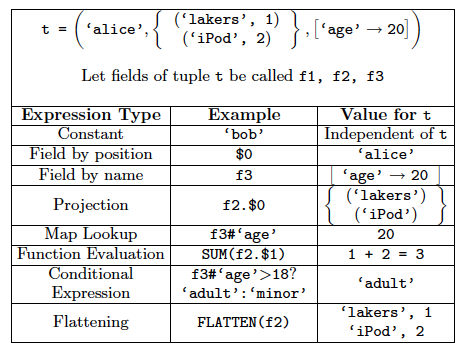 90
Loading data
Input data = FILES !
Heard that before ?

The LOAD command parses an input file into a bag of records
Both parser  (=“deserializer”) and output type are provided by user
91
Loading data
queries = LOAD ‘query_log.txt’
		       USING myLoad( )
	            AS (userID, queryString, timeStamp)
92
Loading data
USING userfuction( )  -- is optional
Default deserializer expects tab-delimited file
AS type – is optional
Default is a record with unnamed fields; refer to them as $0, $1, …
The return value of LOAD is just a handle to a bag
The actual reading is done in pull mode, or parallelized
93
FOREACH
expanded_queries = 
	FOREACH queries
	GENERATE userId, expandQuery(queryString)
expandQuery( ) is  a UDF that produces likely expansions
Note: it returns a bag, hence expanded_queries is a  nested bag
94
FOREACH
expanded_queries = 
	FOREACH queries
	GENERATE userId,                      flatten(expandQuery(queryString))
Now we get a flat collection
95
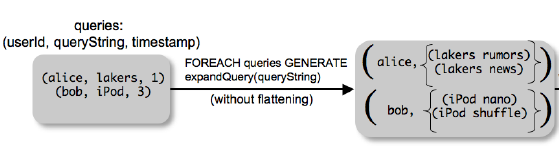 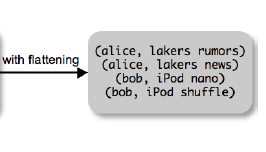 96
FLATTEN
Note that it is NOT a first class function !
(that’s one thing I don’t like about Pig-latin)
First class FLATTEN:
FLATTEN({{2,3},{5},{},{4,5,6}}) = {2,3,5,4,5,6}
Type: {{T}}  {T}
Pig-latin FLATTEN
FLATTEN({4,5,6}) = 4, 5, 6
Type: {T}  T, T, T, …, T       ?????
97
FILTER
Remove all queries from Web bots:
real_queries =  FILTER queries BY userId neq ‘bot’
Better: use a complex UDF to detect Web bots:
real_queries =  FILTER queries                       BY NOT isBot(userId)
98
JOIN
results:       {(queryString, url, position)}
revenue:     {(queryString, adSlot, amount)}
join_result = JOIN results BY queryString                            revenue BY queryString
join_result : {(queryString, url, position, adSlot, amount)}
99
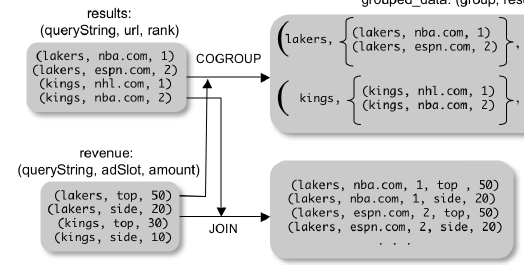 100
GROUP BY
revenue:     {(queryString, adSlot, amount)}
grouped_revenue = GROUP revenue BY queryString
query_revenues =
       FOREACH grouped_revenue
       GENERATE queryString,
                     SUM(revenue.amount) AS totalRevenue
grouped_revenue: {(queryString, {(adSlot, amount)})}
query_revenues: {(queryString, totalRevenue)}
101
Simple Map-Reduce
input  : {(field1, field2, field3, . . . .)}
map_result = FOREACH input 
                      GENERATE FLATTEN(map(*))
key_groups = GROUP map_result BY $0
output = FOREACH key_groups            GENERATE reduce($1)
map_result :  {(a1, a2, a3, . . .)}
key_groups : {(a1, {(a2, a3, . . .)})}
102
Co-Group
results: {(queryString, url, position)}
revenue: {(queryString, adSlot, amount)}
grouped_data = 
        COGROUP results BY queryString,
                            revenue BY queryString;
grouped_data: {(queryString, results:{(url, position)},                                                 revenue:{(adSlot, amount)})}
What is the output type in general ?
103
Co-Group
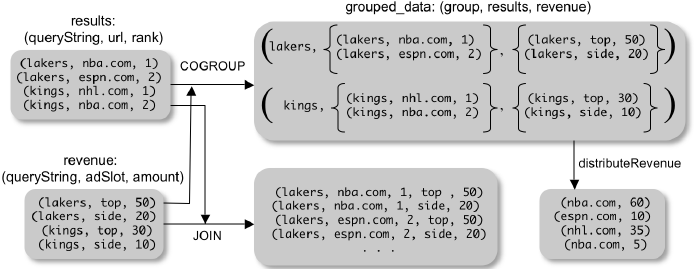 Is this an inner join, or an outer join ?
104
Co-Group
grouped_data: {(queryString, results:{(url, position)},                                                 revenue:{(adSlot, amount)})}
url_revenues = FOREACH grouped_data 
        GENERATE
                 FLATTEN(distributeRevenue(results, revenue));
distributeRevenue is a UDF that accepts search re-
sults and revenue information for a query string at a time,
and outputs a bag of urls and the revenue attributed to them.
105
Co-Group v.s. Join
grouped_data: {(queryString, results:{(url, position)},                                                 revenue:{(adSlot, amount)})}
grouped_data = COGROUP results BY queryString,
                                        revenue BY queryString;
join_result = FOREACH grouped_data
                     GENERATE FLATTEN(results), 
                                           FLATTEN(revenue);
Result is the same as JOIN
106
Asking for Output: STORE
STORE query_revenues INTO `myoutput'
                  USING myStore();
Meaning: write query_revenues to the file ‘myoutput’
107
Implementation
Over Hadoop !
Parse query:
Everything between LOAD and STORE  one logical plan
Logical plan  sequence of Map/Reduce ops
All statements between two (CO)GROUPs  one Map/Reduce op
108
Implementation
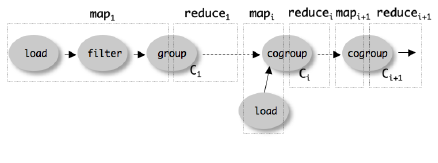 109
Bloom Filters
We *WILL* discuss in class !
Dan Suciu -- CSEP544 Fall 2010
110
Lecture on Bloom Filters
Not described in the textbook !
Lecture based in part on:
Broder, Andrei; Mitzenmacher, Michael (2005), "Network Applications of Bloom Filters: A Survey", Internet Mathematics 1 (4): 485–509
Bloom, Burton H. (1970), "Space/time trade-offs in hash coding with allowable errors", Communications of the ACM 13 (7): 422–42
Dan Suciu -- CSEP544 Fall 2010
111
Pig Latin Example Continued
Users(name, age)
Pages(user, url)
SELECT Pages.url, count(*) as cntFROM Users, PagesWHERE Users.age in [18..25]       and Users.name = Pages.user
GROUP BY Pages.url
ORDER DESC cnt
Dan Suciu -- CSEP544 Fall 2010
112
Example
Problem: many Pages, but only a few visited by users with age 18..25

Pig’s solution:
MAP phase sends all pages to the reducers
How can we reduce communication cost ?
Dan Suciu -- CSEP544 Fall 2010
113
Hash Maps
Let S = {x1, x2, . . ., xn} be a set of elements
Let m > n
Hash function h : S  {1, 2, …, m}
S = {x1, x2, . . ., xn}
H=
114
Hash Map = Dictionary
The hash map acts like a dictionary
Insert(x, H) = set bit h(x) to 1
Collisions are possible
Member(y, H) = check if bit h(y) is 1
False positives are possible
Delete(y, H) = not supported !
Extensions possible, see later
Dan Suciu -- CSEP544 Fall 2010
115
Example (cont’d)
Map-Reduce task 1
Map task: compute a hash map H of User names, where age in [18..25].  Several Map tasks in parallel.
Reduce task: combine all hash maps using OR.  One single reducer suffices.
Map-Reduce task 2
Map tasks 1: map each User to the appropriate region
Map tasks 2: map only Pages where user in H to appropriate region
Reduce task: do the join
Why don’t welose any Pages?
116
Analysis
Let S = {x1, x2, . . ., xn}

Let j = a specific bit in H (1 ≤ j ≤ m)

What is the probability that j remains 0 after inserting all n elements from S into H ?
Will compute in two steps
Dan Suciu -- CSEP544 Fall 2010
117
Analysis
Recall |H| = m
Let’s insert only xi into H

What is the probability that bit j is 0 ?
Dan Suciu -- CSEP544 Fall 2010
118
Analysis
Recall |H| = m
Let’s insert only xi into H

What is the probability that bit j is 0 ?

Answer: p = 1 – 1/m
Dan Suciu -- CSEP544 Fall 2010
119
Analysis
Recall |H| = m, S = {x1, x2, . . ., xn}
Let’s insert all elements from S in H

What is the probability that bit j remains 0 ?
Dan Suciu -- CSEP544 Fall 2010
120
Analysis
Recall |H| = m, S = {x1, x2, . . ., xn}
Let’s insert all elements from S in H

What is the probability that bit j remains 0 ?

Answer: p = (1 – 1/m)n
Dan Suciu -- CSEP544 Fall 2010
121
Probability of False Positives
Take a random element y, and check member(y,H)
What is the probability that it returns true ?
Dan Suciu -- CSEP544 Fall 2010
122
Probability of False Positives
Take a random element y, and check member(y,H)
What is the probability that it returns true ?


Answer: it is the probability that bit h(y) is 1, which is f = 1 – (1 – 1/m)n ≈ 1 – e-n/m
Dan Suciu -- CSEP544 Fall 2010
123
Analysis: Example
Example: m = 8n, then 
	f  ≈ 1 – e-n/m = 1-e-1/8 ≈ 0.11


A 10% false positive rate is rather high…
Bloom filters improve that (coming next)
Dan Suciu -- CSEP544 Fall 2010
124
Bloom Filters
Introduced by Burton Bloom in 1970

Improve the false positive ratio

Idea: use k independent hash functions
Dan Suciu -- CSEP544 Fall 2010
125
Bloom Filter = Dictionary
Insert(x, H) = set bits h1(x), . . ., hk(x) to 1
Collisions between x and x’ are possible
Member(y, H) = check if bits h1(y), . . ., hk(y) are 1
False positives are possible
Delete(z, H) = not supported !
Extensions possible, see later
Dan Suciu -- CSEP544 Fall 2010
126
Example Bloom Filter k=3
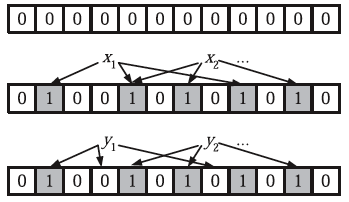 Insert(x,H)
Member(y,H)
y1 = is not in H (why ?);  y2 may be in H (why ?)
127
Choosing k
Two competing forces:
If k = large
Test more bits for member(y,H)  lower false positive rate
More bits in H are 1  higher false positive rate
If k = small
More bits in H are 0  lower positive rate
Test fewer bits for member(y,H)  higher rate
Dan Suciu -- CSEP544 Fall 2010
128
Analysis
Recall |H| = m,  #hash functions = k
Let’s insert only xi into H

What is the probability that bit j is 0 ?
Dan Suciu -- CSEP544 Fall 2010
129
Analysis
Recall |H| = m,  #hash functions = k
Let’s insert only xi into H

What is the probability that bit j is 0 ?

Answer: p = (1 – 1/m)k
Dan Suciu -- CSEP544 Fall 2010
130
Analysis
Recall |H| = m, S = {x1, x2, . . ., xn}
Let’s insert all elements from S in H

What is the probability that bit j remains 0 ?
Dan Suciu -- CSEP544 Fall 2010
131
Analysis
Recall |H| = m, S = {x1, x2, . . ., xn}
Let’s insert all elements from S in H

What is the probability that bit j remains 0 ?

Answer: p = (1 – 1/m)kn ≈ e-kn/m
Dan Suciu -- CSEP544 Fall 2010
132
Probability of False Positives
Take a random element y, and check member(y,H)
What is the probability that it returns true ?
Dan Suciu -- CSEP544 Fall 2010
133
Probability of False Positives
Take a random element y, and check member(y,H)
What is the probability that it returns true ?

Answer: it is the probability that all k bits h1(y), …, hk(y) are 1, which is:
f = (1-p)k ≈ (1 – e-kn/m)k
134
Optimizing k
For fixed m, n, choose k to minimize the false positive rate f
Denote g = ln(f) = k ln(1 – e-kn/m)
Goal: find k to minimize g
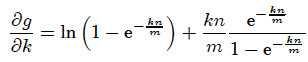 k  = ln 2 × m /n
135
Bloom Filter Summary
Given n = |S|,  m = |H|, choose k  = ln 2 × m /n hash functions
p ≈ e-kn/m = ½
Probability that some bit j is 1
Expected distribution
m/2 bits 1, m/2 bits 0
Probability of false positive
f = (1-p)k ≈ (½)k =(½)(ln 2)m/n ≈  (0.6185)m/n
136
Bloom Filter Summary
In practice one sets m = cn, for some constant c
Thus, we use c bits for each element in S
Then f  ≈  (0.6185)c  = constant

Example: m = 8n, then 
k = 8(ln 2) = 5.545 (use 6 hash functions)
f ≈ (0.6185)m/n = (0.6185)8 ≈ 0.02 (2% false positives)
Compare to a hash table: f  ≈ 1 – e-n/m = 1-e-1/8 ≈ 0.11
The reward for increasing m is much higher for Bloom filters
Dan Suciu -- CSEP544 Fall 2010
137
Set Operations
Intersection and Union of Sets:
Set S  Bloom filter H
Set S’  Bloom filter H’

How do we computed the Bloom filter for the intersection of S and S’ ?
Dan Suciu -- CSEP544 Fall 2010
138
Set Operations
Intersection and Union:
Set S  Bloom filter H
Set S’  Bloom filter H’

How do we computed the Bloom filter for the intersection of S and S’ ?
Answer: bit-wise AND:  H ∧ H’
Dan Suciu -- CSEP544 Fall 2010
139
Counting Bloom Filter
Goal: support delete(z, H)
Keep a counter for each bit j
Insertion  increment counter
Deletion  decrement counter
Overflow  keep bit 1 forever
Using 4 bits per counter:
	Probability of overflow ≤ 1.37 10-15 × m
Dan Suciu -- CSEP544 Fall 2010
140
Application: Dictionaries
Bloom originally introduced this for hyphenation
90% of English words can be hyphenated using simple rules
10% require table lookup
Use “bloom filter” to check if lookup needed
Dan Suciu -- CSEP544 Fall 2010
141
Application: Distributed Caching
Web proxies maintain a cache of (URL, page) pairs
If a URL is not present in the cache, they would like to check the cache of other proxies in the network
Transferring all URLs is expensive !
Instead: compute Bloom filter, exchange periodically
Dan Suciu -- CSEP544 Fall 2010
142